Extend Your Presentation Power with a 
21 X 20 PowerPoint
Stage 2
21 slides, 20 with few words, 420 seconds
Background
P
H
A
S
E
1
The Problem
Aims of Series
ACTIVITY 1: Understanding the Problem (p8)
ACTIVITY 2: Watch and learn about Pecha Kucha
ACTIVITY 3: Aims of stage 2(p12)
Rules
ACTIVITY 4: Rules of presentation (p14)
Activity 5: Choosing your Topic (p17)
INTRODUCTION (1 hour)
P
H
A
S
E
2
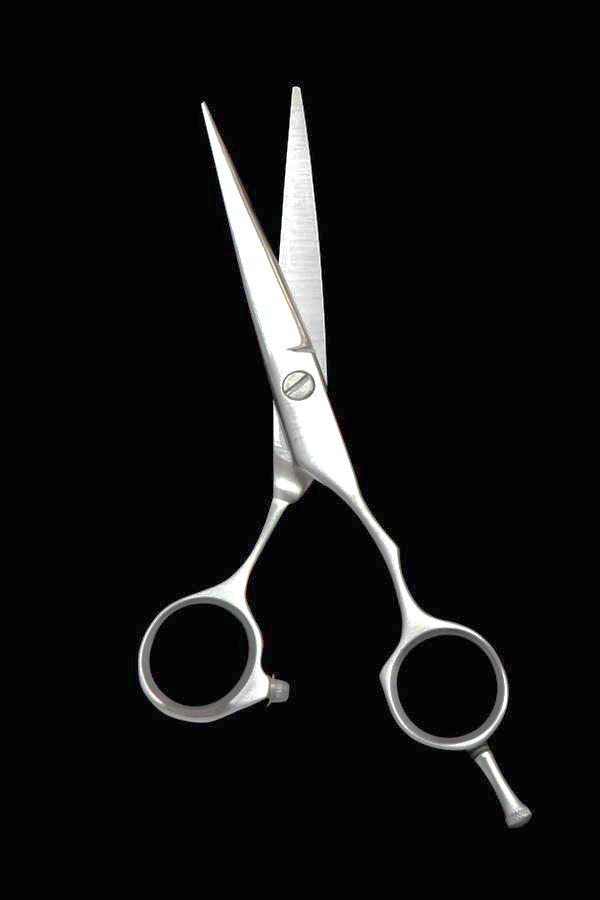 Snipping and Clipping (2 hours)
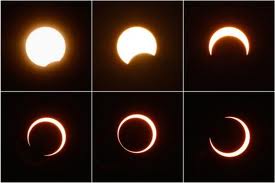 P
H
A
S
E
3
Activity 7: Sequencing directions to catch a fish (p 37)
Activity 8: Writing 20 logical steps (p38 & 39)
Sequencing (2 hours)
P
H
A
S
E
4
Activity 10: Constructing Your 21X20 PowerPoint
(6 hours)
Constructing (2 hours)
P
H
A
S
E
5
Activity 11 Presentation: Dazzle Your Audience!
Presentation (2 hours)